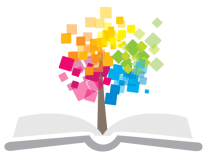 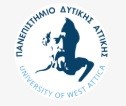 Ανοικτά Ακαδημαϊκά Μαθήματα στο ΤΕΙ Αθήνας
Βάσεις Δεδομένων II
Ενότητα 5: «Διαφορές προγραμματισμού εφαρμογής με χρήση triggers σε περιβάλλον PL/SQL και σε περιβάλλον mySQL» 
 
Χ. Σκουρλάς
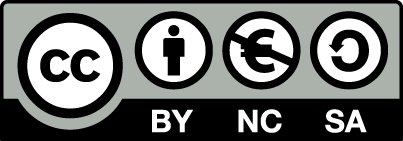 Μελέτη περιπτώσεως: Προγραμματισμός εφαρμογής με χρήση triggers σε περιβάλλον PL/SQL
Σκοπός / Στόχος:
Να βοηθήσει τους σπουδαστές να εμπεδώσουν κρίσιμα σημεία της τεχνολογίας των triggers - και να μάθουν να κατασκευάζουν και να χρησιμοποιούν triggers σε περιβάλλον PL/SQL και σε περιβάλλον mySQL σύμφωνα με τις ανάγκες των εφαρμογών βάσεων δεδομένων.
1
Έστω σύστημα διαχείρισης παραγγελιών
Οι πίνακες παρατίθενται με ενδεικτικό δείγμα δεδομένων
SELECT * FROM customers
SELECT * FROM orders
SELECT * FROM orderlines
SELECT * FROM stocks
2
INSERT INTO customers(custno, cname, loc) VALUES(1, 'SMITH', ’ATHENS'); 
INSERT INTO customers(custno, cname, loc) VALUES(2, 'JONES', 'VOLOS'); 
INSERT INTO customers(custno, cname, loc) VALUES(3, 'BATES', 'NEW YORK'); 
INSERT INTO stocks(stockno, description, listjprice) VALUES(1, 'APPLE', 1.0); 
INSERT INTO stocks(stockno, description, listjprice) VALUES(2, ORANGE', 1.5); 
INSERT INTO stocks(stockno, description, listjprice) VALUES(3, 'LEMON', 1.7); 
INSERT INTO orders(ordemo, custno, odate) VALUES (1,1, sysdate);
3
SELECT * FROM customers
SELECT * FROM orders
SELECT * FROM stocks
4
Υλοποίηση σε Oracle
CREATE TABLE customers(custno NUMBER(3) NOT NULL, 
	cname VARCHAR2(10), caddress VARCHAR2(15),
	PRIMARY KEY(custno));
CREATE TABLE stocks(stockno NUMBER(3) NOT NULL , 
	descr VARCHAR2(10) , listprice NUMBER(7,2) ,
	PRIMARY KEY (stockno));
CREATE TABLE orders(orderno NUMBER NOT NULL,
	custno NUMBER(3), odate DATE, total NUMBER(9,2), 
	PRIMARY KEY (orderno) ,
	FOREIGN KEY (custno) 
	REFERENCES customers(custno)) 
CREATE TABLE orderlines(orderno NUMBER NOT NULL, 
	stockno NUMBER(3) NOT NULL, qty NUMBER(2), 
	ptotal NUMBER(8,2), PRIMARY KEY(orderno, stockno), 
	FOREIGN KEY(stockno) REFERENCES stocks(stockno)); 
/* INITIALIZATION */
CREATE TABLE maxseqno 
(tablename CHAR(20), fieldname CHAR(10), maxaccno NUMBER);
INSERT INTO maxseqno VALUES('CUSTOMERS','CUSTNO',NULL);
5
CREATE OR REPLACE TRIGGER CustSequenceNumber BEFORE INSERT ON gxcustomers FOR EACH ROW DECLARE
accno_var NUMBER;
BEGIN
UPDATE maxseqno
SET maxaccno = NVL(maxaccno, 0) + 1               WHERE TABLENAME = 'GXCUSTOMERS'
AND FIELDNAME = 'CUSTNO';
DBMS_OUTPUT.PUT_LINE('UPDATE maxseqno');
SELECT maxaccno INTO accno_var FROM maxseqno
WHERE TABLENAME = 'GXCUSTOMERS'
AND FIELDNAME = 'CUSTNO';
DBMS_OUTPUT.PUT_LINE('ACCN0_VAR=');
DBMS_OUTPUT.PUT_LINE(accno_var);
:NEW.CUSTNO := accno_var;
EXCEPTION
WHEN NO_DATA_FOUND THEN
DBMS_OUTPUT.PUT_LINE('ΜΗ ΠΡΟΣΔΙΟΡΙΣΙΜΟΣ ΑΥΞΟΝΤΑΣ ΑΡΙΘΜΟΣ‘)
WHEN OTHERS THEN DBMS_OUTPUT.PUT_LINE(SQLERRM) ;
END;
6
CREATE TABLE customers(custno NUMBER (3) NOT NULL, 
	cname VARCHAR2 (10), loc VARCHAR2 (15), 
	PRIMARY KEY(custno))
Table created. 0,19 seconds

CREATE TABLE stocks(stockno NUMBER (3) NOT NULL,
	description VARCHAR2 (10), list_price NUMBER (7,2), 	PRIMARY KEY (stockno))
Table created. 0,05 seconds

CREATE TABLE orders(orderno NUMBER NOT NULL,
	custno NUMBER (3), odate DATE , total NUMBER(9,2), 
	PRIMARY KEY (orderno),
	FOREIGN KEY (custno) REFERENCES customers(custno))
Table created. 0,06 seconds

CREATE TABLE orderlines(orderno NUMBER NOT NULL, 
	stockno NUMBER (3) NOT NULL,
        qty NUMBER(2), ptotal NUMBER(8,2), 
	PRIMARY KEY(orderno,stockno) ,
	FOREIGN KEY (stockno) REFERENCES stocks (stockno))
Table created. 0,06 seconds
7
Κατασκευάζουμε τον TRIGGER ptotal στον πίνακα orderlines
CREATE OR REPLACE TRIGGER ptotal 
BEFORE INSERT ON orderlines 
FOR EACH ROW DECLARE
	ptotal_var NUMBER; 
	listprice_var NUMBER;
BEGIN
SELECT list_price 
INTO listprice_var 
FROM stocks
WHERE stockno = :NEW.stockno;
SELECT :NEW.qty * listprice_var INTO ptotal_var FROM DUAL :NEW.ptotal := ptotal_var;
END;
Trigger created. 0,04 seconds

INSERT INTO orderlines(ordemo, stockno. qty) VALUES (1, 1, 10); 
INSERT INTO orderlines(ordemo, stockno. qty) VALUES (1, 2, 5);
8
Κατασκευάζουμε τον TRIGGER total στον πίνακα orderlines
CREATE OR REPLACE TRIGGER total BEFORE INSERT ON orderlines              FOR EACH ROW                                                DECLARE total_var NUMBER;
BEGIN
SELECT SUM(ptotal) + :NEW.ptotal
INTO total_var
FROM orderlines
WHERE orderno = :NEW.orderno;
UPDATE orders
SET total = total_var
WHERE orderno = :NEW.orderno;
END;

INSERT INTO orderlines(ordemo, stockno, qty) VALUES (1, 1, 10); INSERT INTO orderlines(ordemo, stockno, qty) VALUES (1, 2, 5);
9
Υλοποίηση Βάσης διαχείρισης παραγγελιών με χρήση triggers και με τη χρήση του προϊόντος mSQL
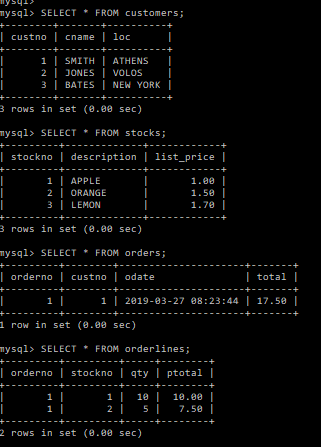 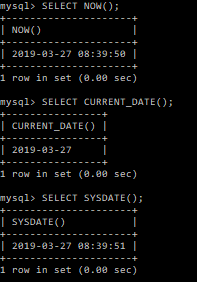 10
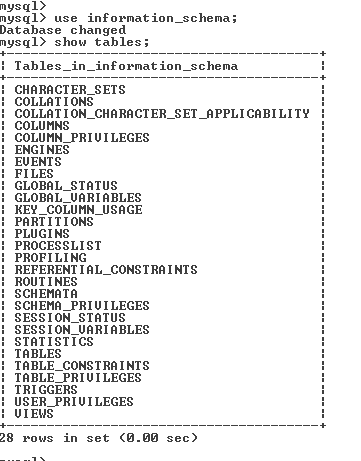 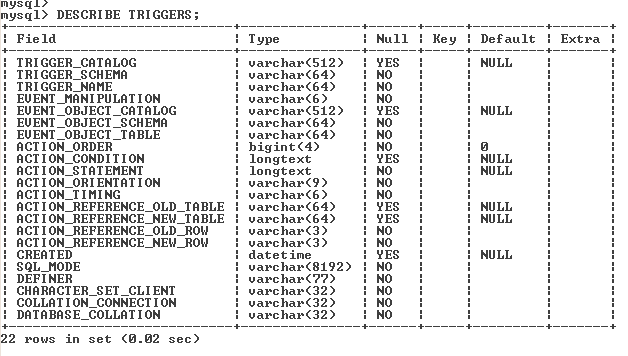 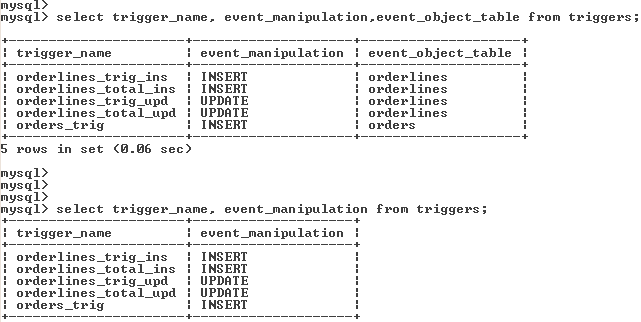 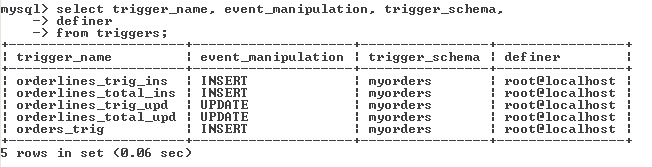 Triggers και συνθήκες αφύπνισης
DROP DATABASE IF EXISTS new_orders; 
CREATE DATABASE new_orders;
USE new_orders;
 
CREATE TABLE customers(custno INT NOT NULL, cname VARCHAR(255) NOT NULL,
                   loc VARCHAR(255), PRIMARY KEY (custno) );
 
CREATE TABLE stocks(stockno INT NOT NULL, description VARCHAR(255) NOT NULL,
                 list_price FLOAT(5,2) NOT NULL, PRIMARY KEY (stockno));
  
CREATE TABLE orders(orderno INT AUTO_INCREMENT, custno INT NOT NULL,
             odate DATETIME NOT NULL, total FLOAT(7,2),
             PRIMARY KEY (orderno) );
 
CREATE TABLE orderlines(orderno INT NOT NULL, stockno INT NOT NULL,                               
        qty INT NOT NULL,
         ptotal FLOAT(7,2), PRIMARY KEY (orderno, stockno));
 
CREATE TABLE maxseqno (tablename CHAR(20), fieldname CHAR(10), maxaccno INT);
24
INSERT INTO maxseqno VALUES('CUSTOMERS','CUSTNO',NULL);
INSERT INTO customers(custno, cname, loc) VALUES(100, 'CODD', 'ATHENS');
INSERT INTO customers(custno, cname, loc) VALUES(200, 'DATE', ' PARIS');
INSERT INTO customers(custno, cname, loc) VALUES(300, 'ULMAN', 'NEW YORK');
 
INSERT INTO stocks(stockno, description, list_price) VALUES(10, ' BOLT ', 2.2);
INSERT INTO stocks(stockno, description, list_price) VALUES(20, 'SCREW', 1.5);
INSERT INTO stocks(stockno, description, list_price) VALUES(30, 'SCREW DRIVER', 3.7);
 
INSERT INTO orders(custno, odate) VALUES (100, current_date);
INSERT INTO orderlines(orderno, stockno, qty) VALUES (1, 10, 1000);
INSERT INTO orderlines(orderno, stockno, qty) VALUES (1, 20, 5000);
SELECT * FROM customers;
SELECT * FROM stocks;
SELECT * FROM orders;
SELECT * FROM orderlines;
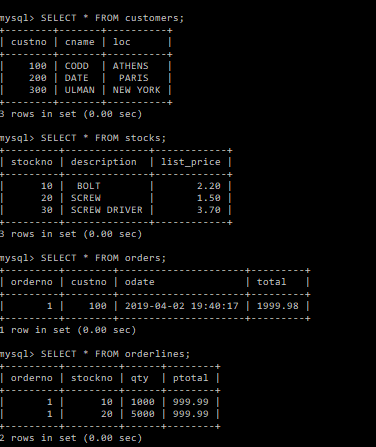 TRIGGER CustSequenceNumber
CREATE TABLE customers(custno INT, cname VARCHAR(255) NOT NULL,
                   loc VARCHAR(255) );
CREATE TRIGGER CustSequenceNumber
…………..
INSERT INTO maxseqno VALUES('CUSTOMERS','CUSTNO',NULL);
INSERT INTO customers(cname, loc) VALUES( 'CODD', 'ATHENS');
INSERT INTO customers(cname, loc) VALUES('DATE', ' PARIS');
INSERT INTO customers(cname, loc) VALUES('ULMAN', 'NEW YORK');
30
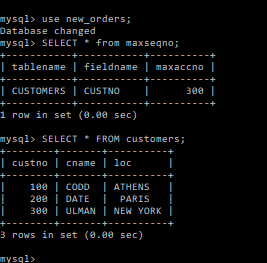 Τέλος Ενότητας
Σημειώματα
Σημείωμα Αναφοράς
Copyright  Πανεπιστήμιο Δυτικής Αττικής, Χ. Σκουρλάς 2019.
Χ. Σκουρλάς. «Διαφορές προγραμματισμού εφαρμογής με χρήση triggers σε περιβάλλον PL/SQL και σε περιβάλλον mySQL». Έκδοση 1, Αθήνα 2019. 
Διαθέσιμο από τη δικτυακή διεύθυνση: pyles.uniwa.gr.
35
Σημείωμα Αδειοδότησης
Το παρόν υλικό διατίθεται με τους όρους της άδειας χρήσης Creative Commons Αναφορά, Μη Εμπορική Χρήση Παρόμοια Διανομή 4.0 [1] ή μεταγενέστερη, Διεθνής Έκδοση.   Εξαιρούνται τα αυτοτελή έργα τρίτων π.χ. φωτογραφίες, διαγράμματα κ.λ.π.,  τα οποία εμπεριέχονται σε αυτό και τα οποία αναφέρονται μαζί με τους όρους χρήσης τους στο «Σημείωμα Χρήσης Έργων Τρίτων».
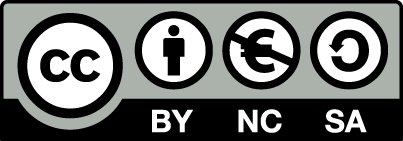 [1] http://creativecommons.org/licenses/by-nc-sa/4.0/ 

Ως Μη Εμπορική ορίζεται η χρήση:
που δεν περιλαμβάνει άμεσο ή έμμεσο οικονομικό όφελος από την χρήση του έργου, για το διανομέα του έργου και αδειοδόχο
που δεν περιλαμβάνει οικονομική συναλλαγή ως προϋπόθεση για τη χρήση ή πρόσβαση στο έργο
που δεν προσπορίζει στο διανομέα του έργου και αδειοδόχο έμμεσο οικονομικό όφελος (π.χ. διαφημίσεις) από την προβολή του έργου σε διαδικτυακό τόπο

Ο δικαιούχος μπορεί να παρέχει στον αδειοδόχο ξεχωριστή άδεια να χρησιμοποιεί το έργο για εμπορική χρήση, εφόσον αυτό του ζητηθεί.
36
Διατήρηση Σημειωμάτων
Οποιαδήποτε αναπαραγωγή ή διασκευή του υλικού θα πρέπει να συμπεριλαμβάνει:
το Σημείωμα Αναφοράς
το Σημείωμα Αδειοδότησης
τη δήλωση Διατήρησης Σημειωμάτων
το Σημείωμα Χρήσης Έργων Τρίτων (εφόσον υπάρχει)
μαζί με τους συνοδευόμενους υπερσυνδέσμους.
37